Bµi 4
SO S¸NH Sè
TIẾT 2
BÉ HƠN, DẤU <
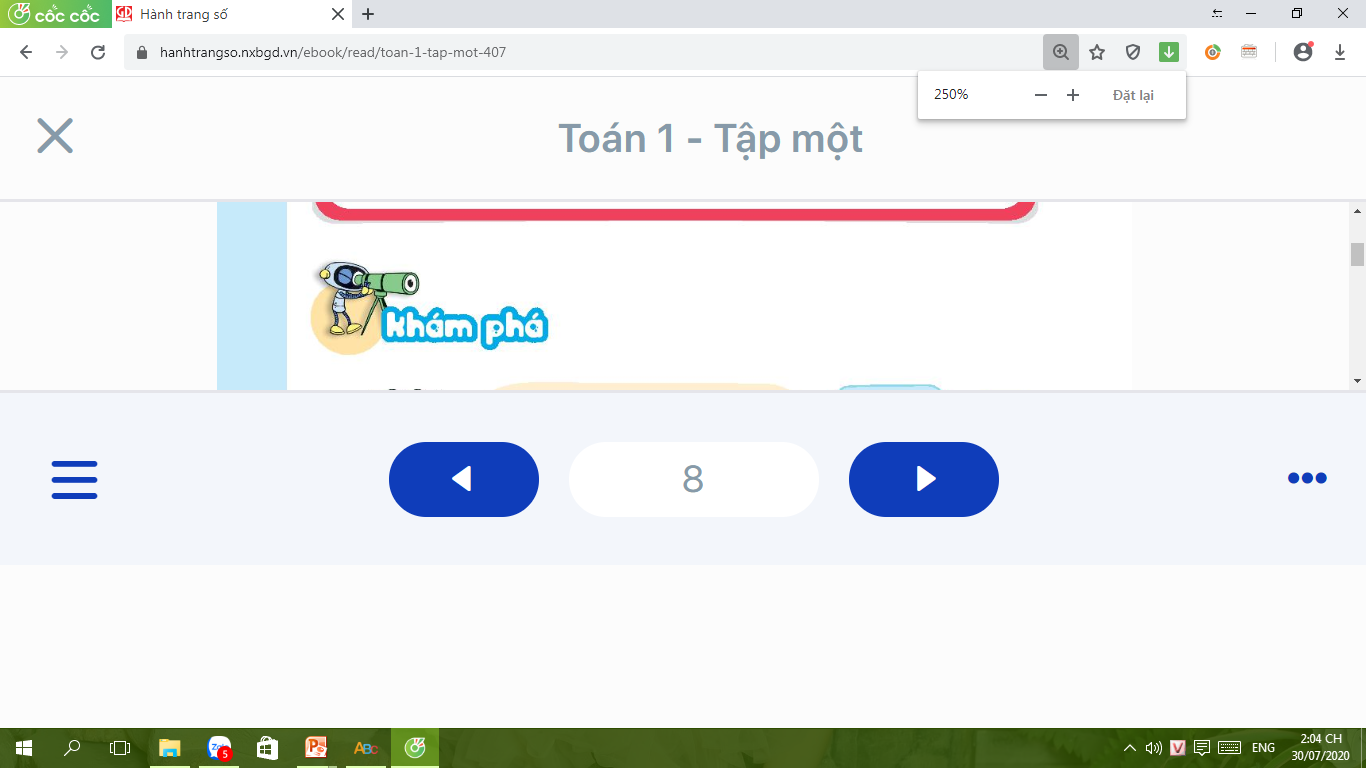 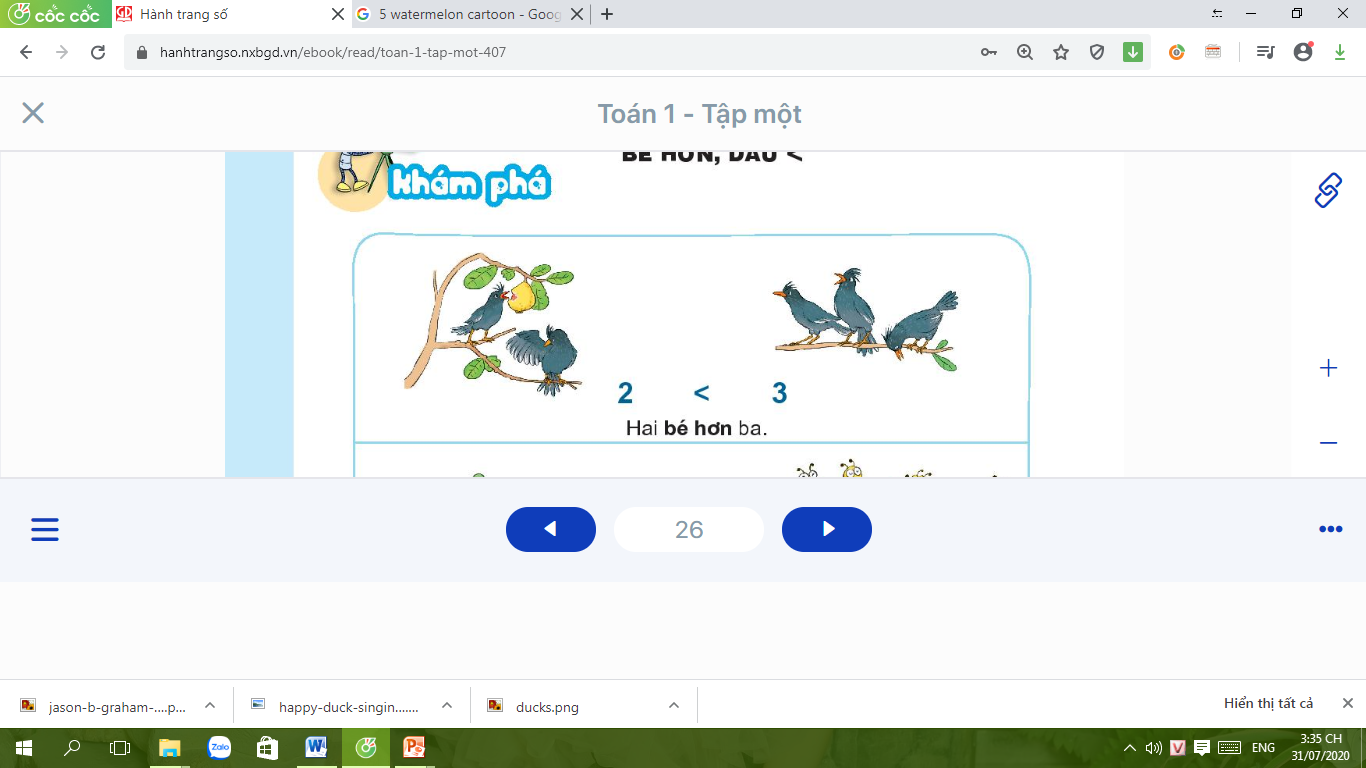 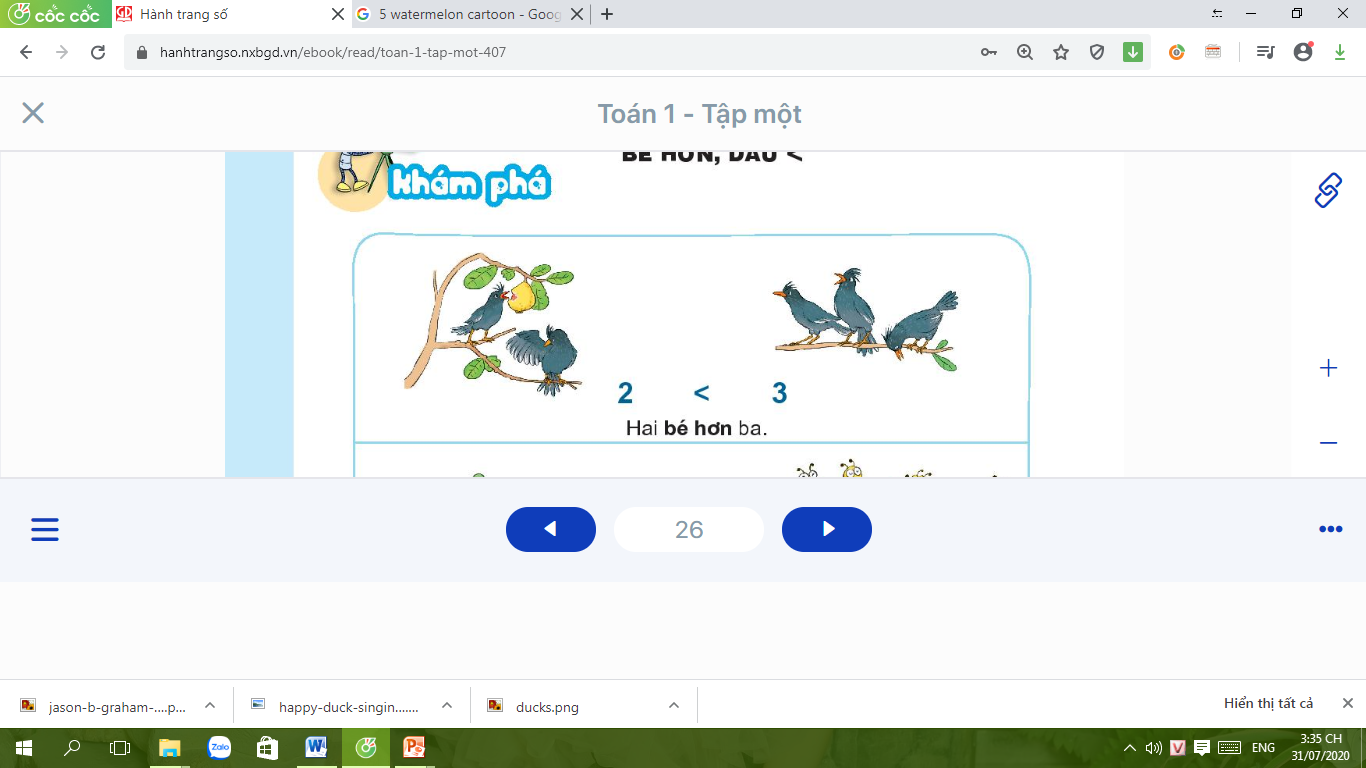 <
2
3
Hai bé hơn ba.
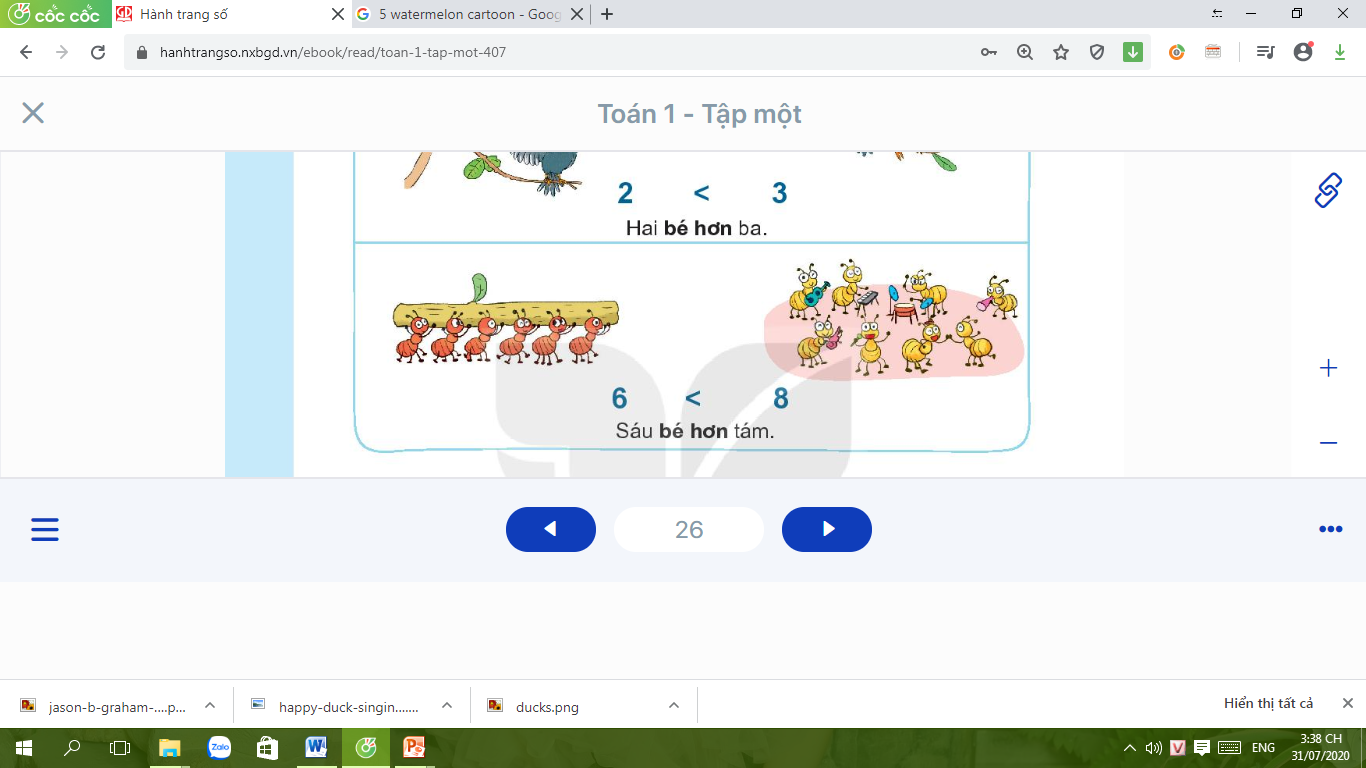 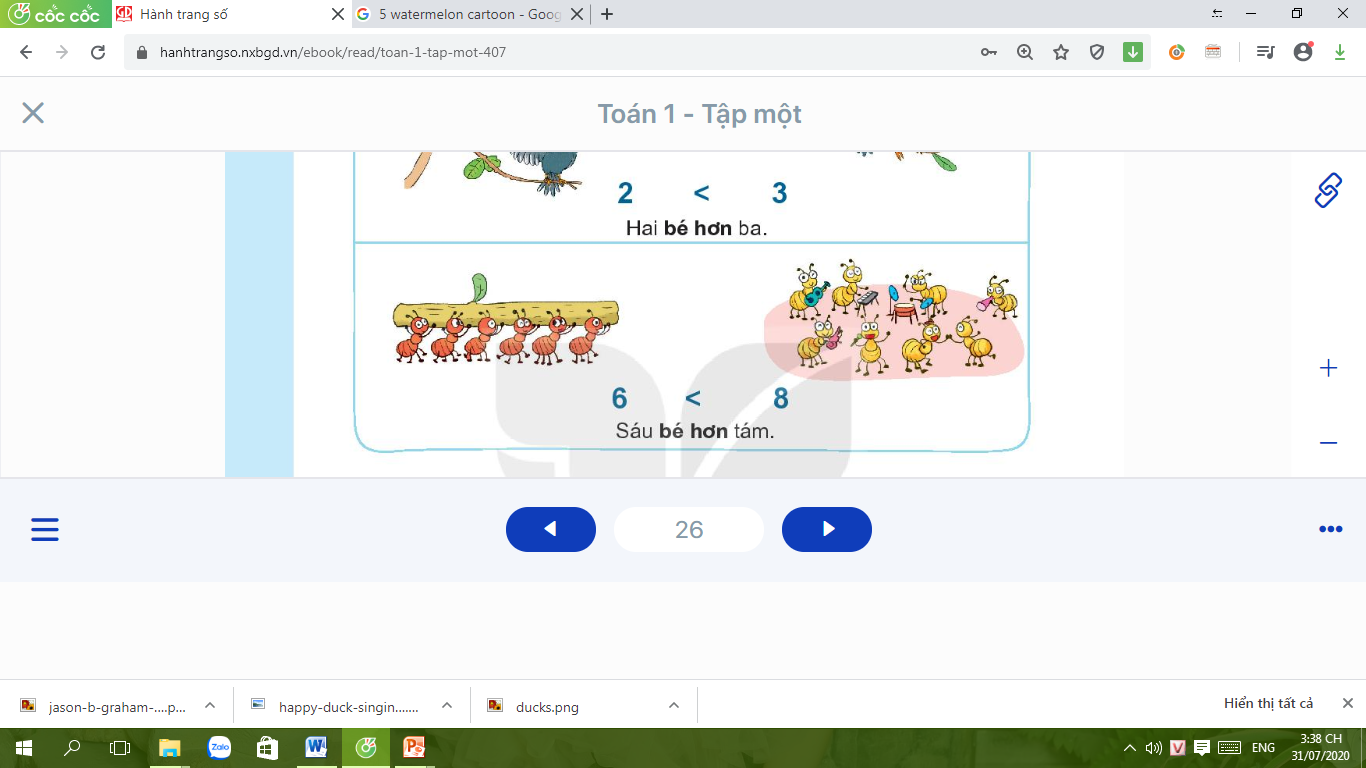 6
8
<
Sáu bé hơn tám.
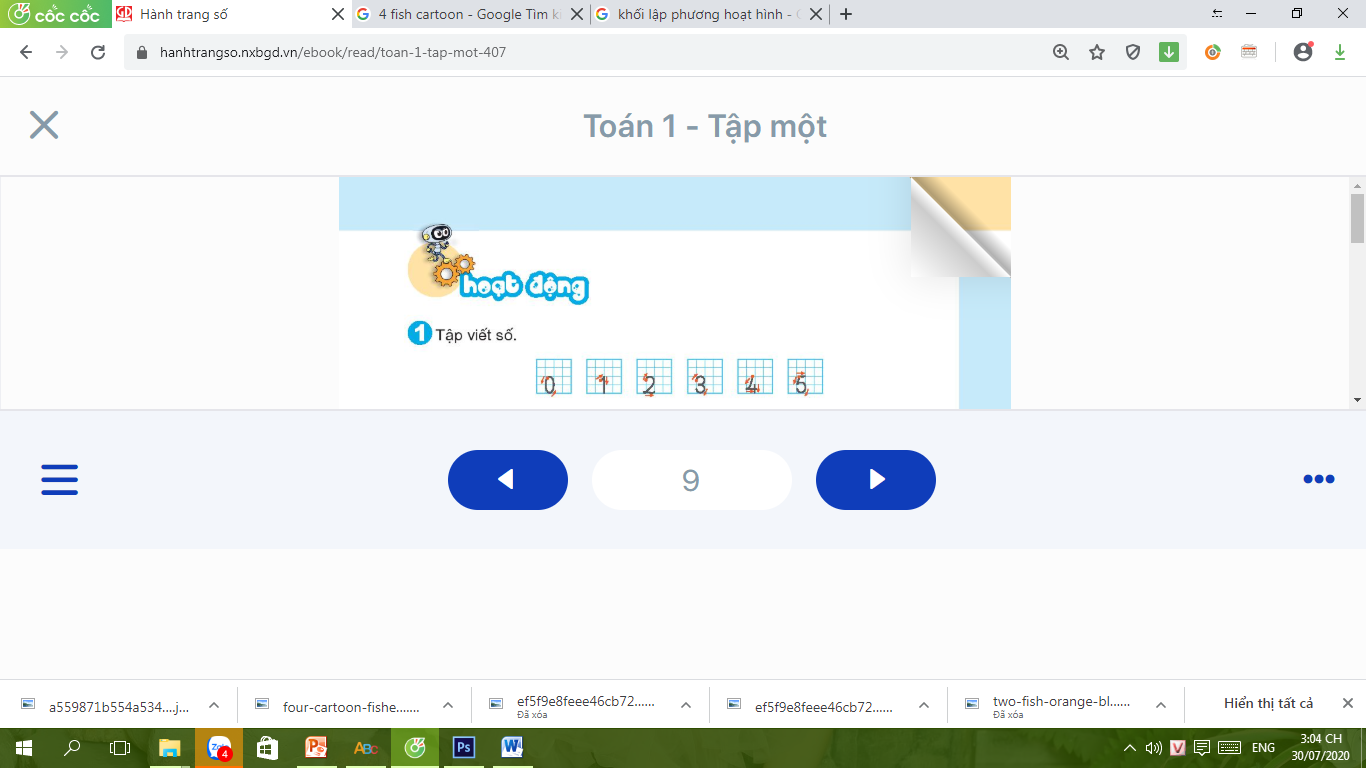 1
Tập viết dấu <.
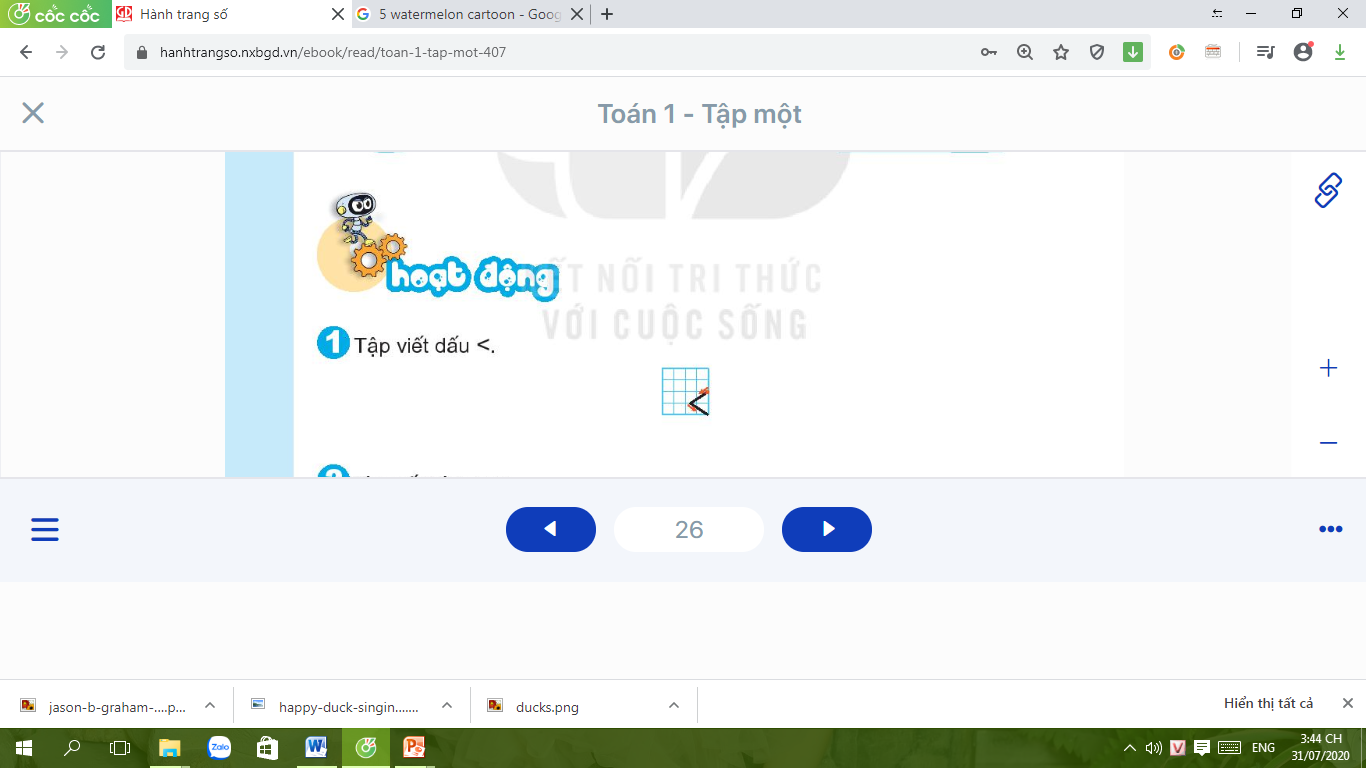 2
Tìm số thích hợp
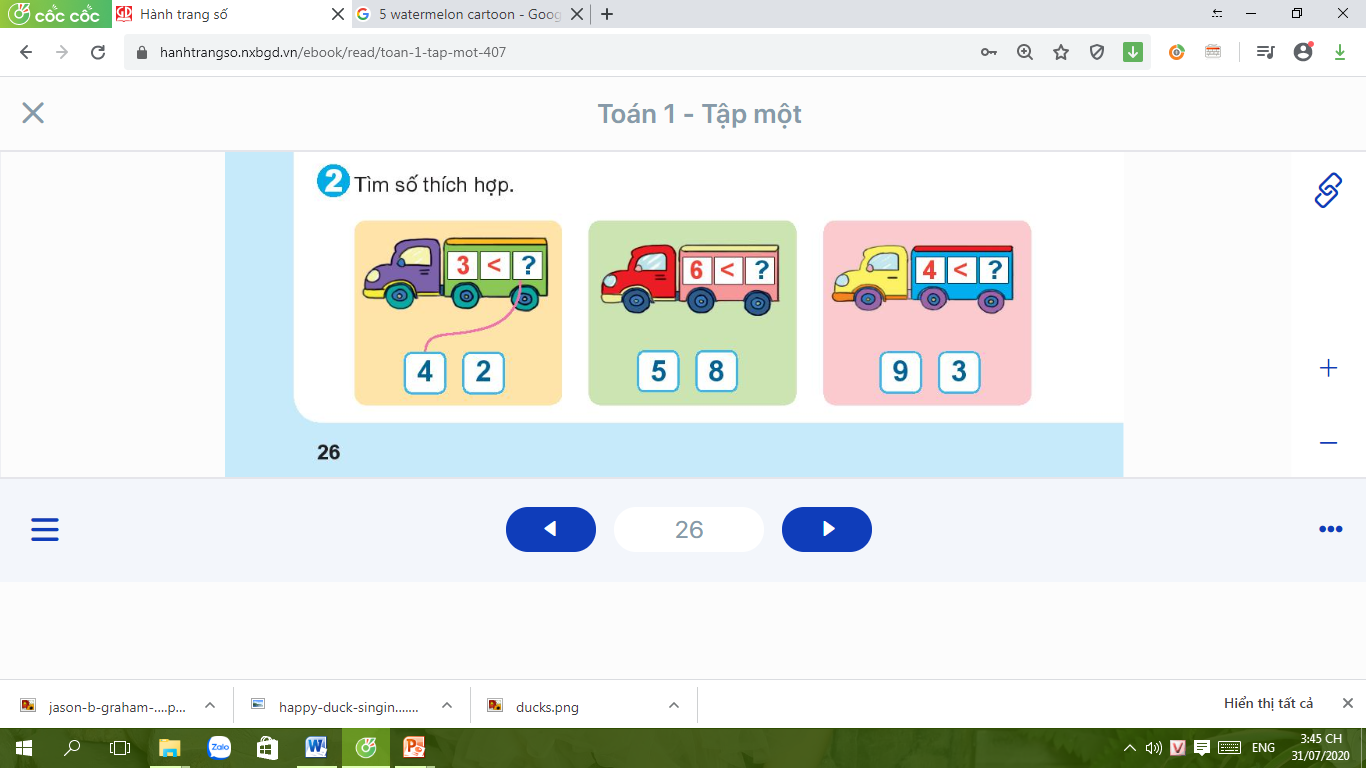 3
So sánh (theo mẫu)
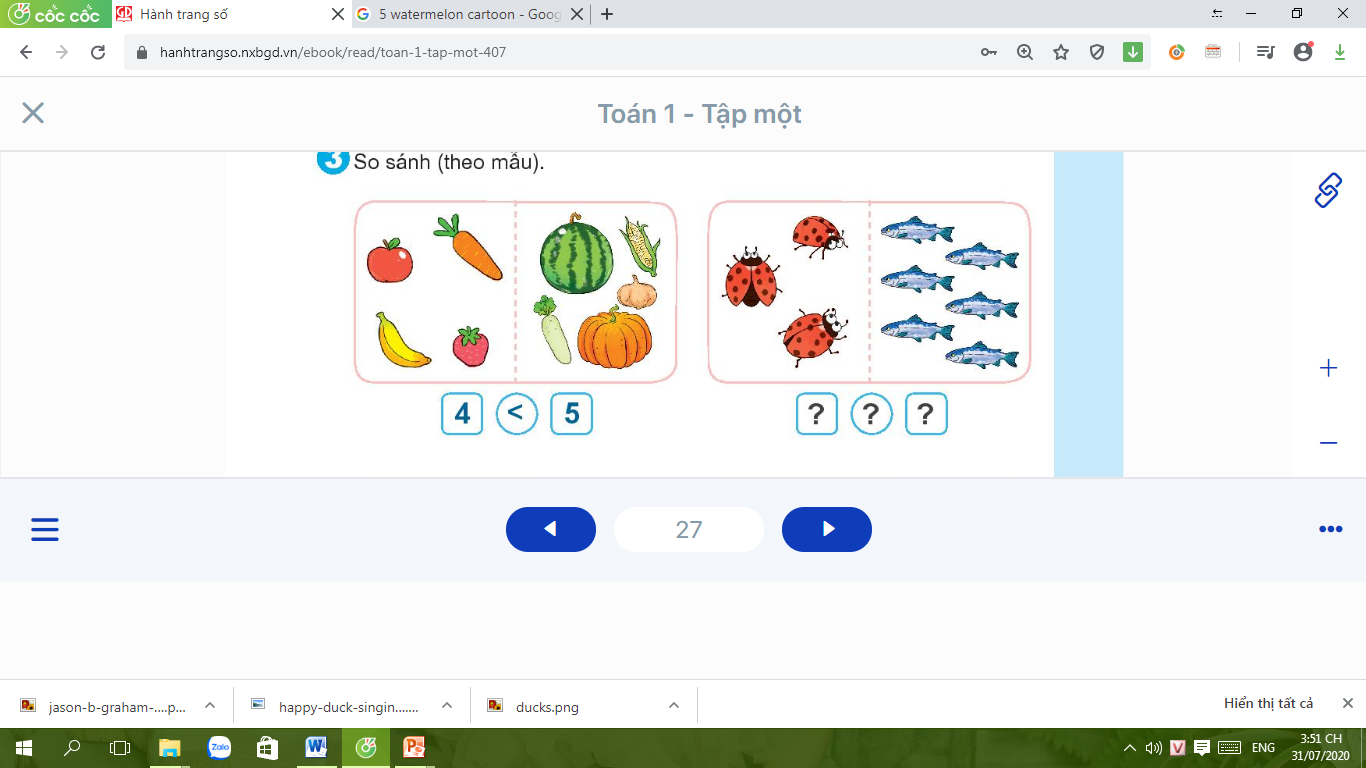 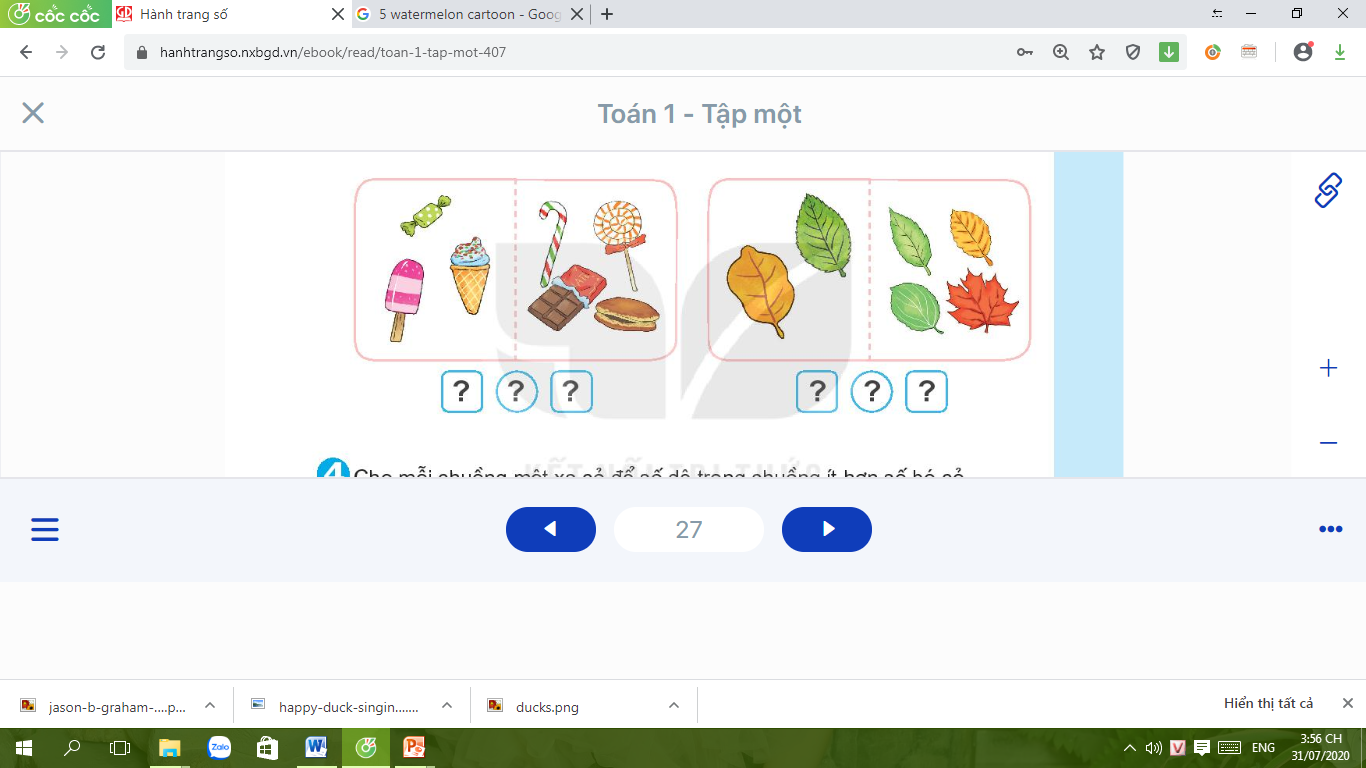 <
<
3
6
4
5
<
<
3
2
4
4
Cho mỗi chuồng một xe cỏ để số dê
trong chuồng ít hơn số bó cỏ.
4
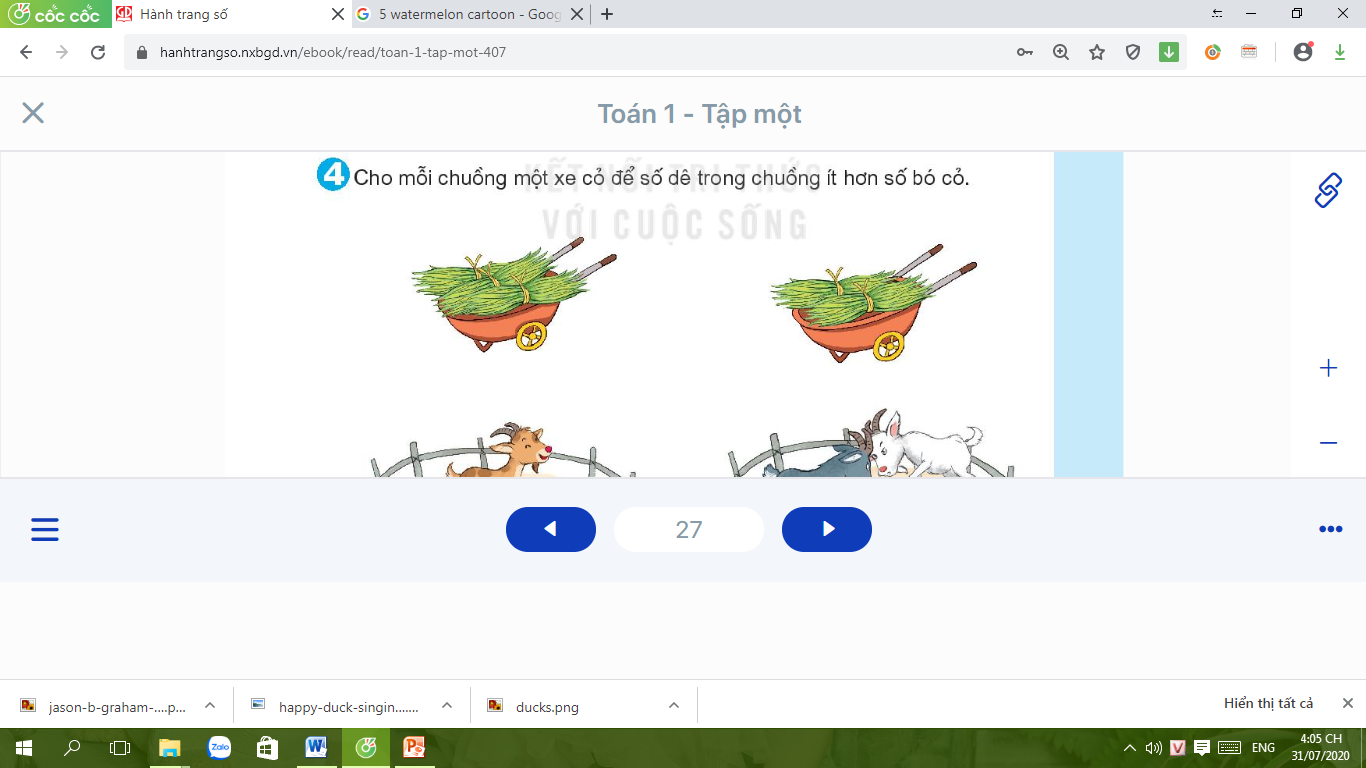 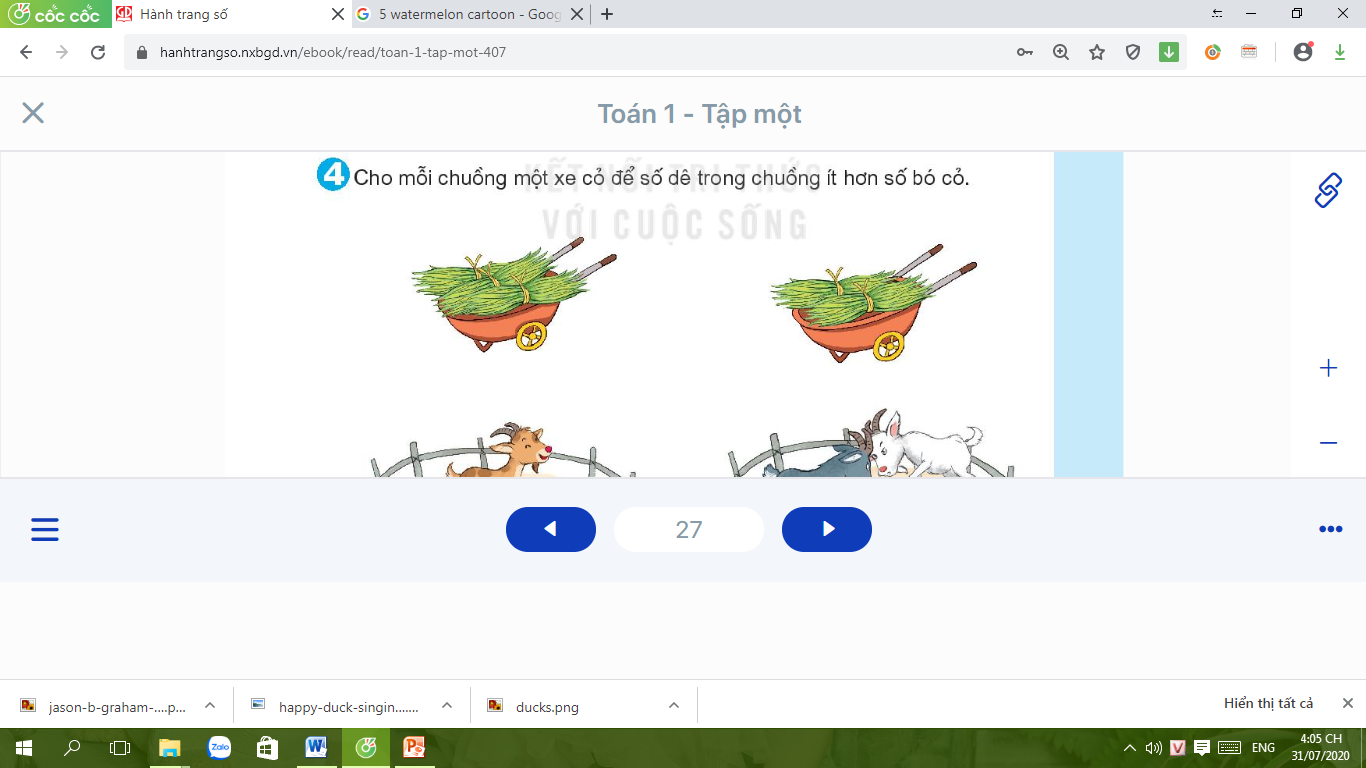 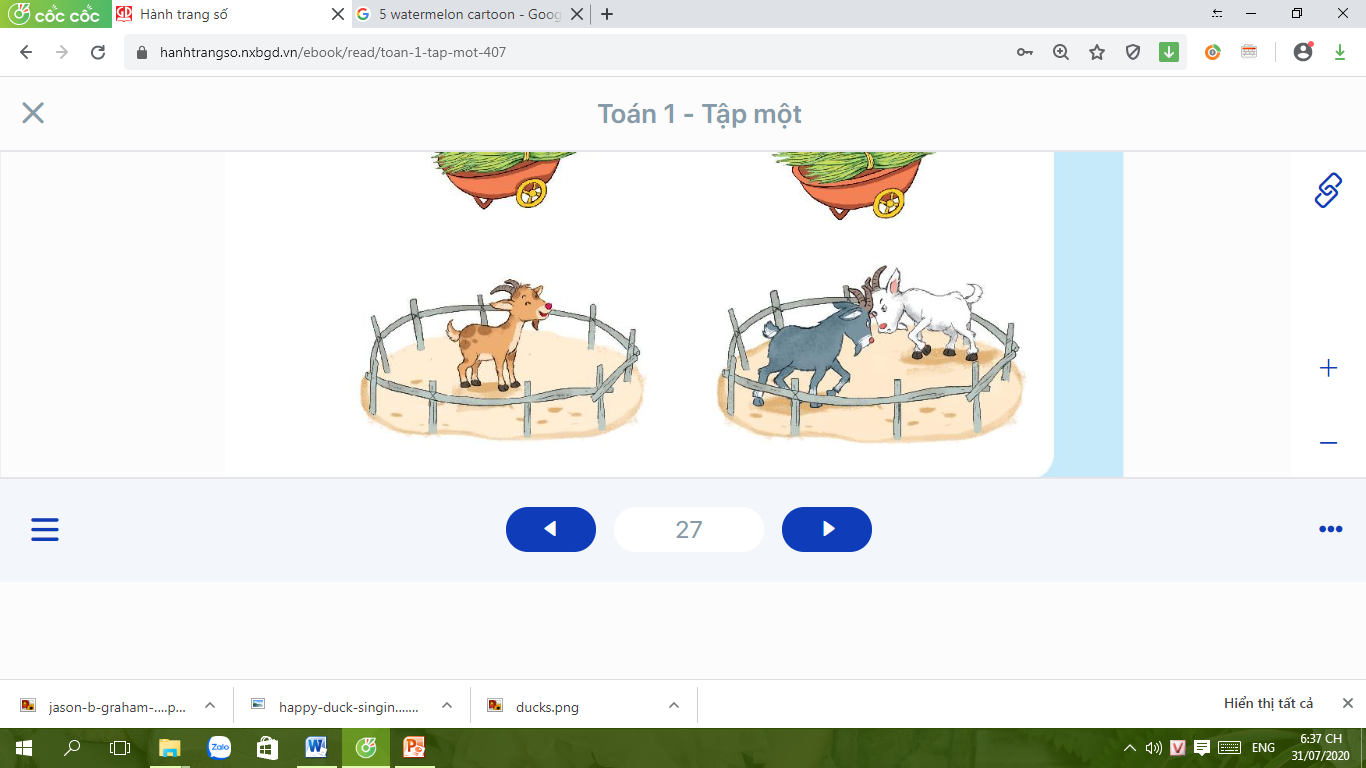